I denna presentation redovisar Folkhälsomyndigheten humandata från Swedres-Svarm 2014. 
Använd gärna dessa figurer och tabeller i egna presentationer. Vi är tacksamma om källan anges.
För flertalet figurer kan bakgrundsdata öppnas i Excel, så att presentationen kan anpassas. 

Genom att klicka på fliken Visa och välja dispositionsvy hittar du lätt den figur du letar efter.
Bild  3-42 från kapitel: Consumption of antimicrobials
Bild 43-82 från kapitel: Antibiotic resistance
Bild 83-88 från kapitel: Background data, material, metods and references
2
2015-06-17
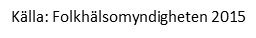 Table 1.1.
3
2015-06-17
[Speaker Notes: Table 1.1.
Consumption of antibiotics in outpatient care (sales on prescriptions) and in hospital care (sales on requisition including hospitals and parts of
nursing homes) in Sweden, 2000-2014, DDD/1 000 inhabitants and day.]
Figure 1.1.
4
2015-06-17
[Speaker Notes: Figure 1.1. 
Consumption of antibiotics (J01 excl. methenamine) in outpatient care (sales on prescriptions) and in hospital care 
(sales on requisition including hospitals and parts of nursing homes) per county, 2014, DDD/1 000 inhabitants and day.]
Figure 1.2.
5
2015-06-17
[Speaker Notes: Figure 1.2. 
Antibiotics (ATC-5) in outpatient care (sales on prescriptions) and hospital care (sales on requisition including hospitals and parts of nursing homes) in 2014, DDD/1 000 inhabitants and day.]
Figure 1.3.
6
2015-06-17
[Speaker Notes: Figure 1.3.
The sales of antibiotics for systemic use in out-patient care (sales on prescriptions) 1987- 2014, prescriptions/1 000 inhabitants and year, both sexes, different age groups. 
The sales in 2014 decreased in all age groups.

*1987-2000 includes antibiotic sale to people aged 65-99 years. From 1999 the statistic includes antibiotic sale on Apo-Dose.]
Figure 1.4.
7
2015-06-17
[Speaker Notes: Figure 1.4. 
Sales of antibiotics in outpatient care (includes sales on prescriptions) 2000-2014, prescriptions/1 000 inhabitants and year, both sexes, all ages. The data are sorted according to ATC codes.]
Figure 1.5
8
2015-06-17
[Speaker Notes: Figure 1.5. 
Sales of antibiotics (J01 excl. methenamine) in outpatient care (sales on prescriptions) in different age groups. 
Measured by both prescriptions/1 000 inhabitants and year and as DDD/1 000 inhabitants and day, in 2014.]
Figure 1.6.
9
2015-06-17
[Speaker Notes: Figure 1.6. 
Antibiotics commonly used to treat: respiratory tract infections (J01AA02*, J01CE02, J01CA04, J01CR02, J01DB-DE and J01FA), urinary tract infections (J01CA08, J01EA01, J01MA02,
J01MA06 and J01XE01), skin and soft tissue infections (J01FF01 and J01CF05), acne (J01AA02**, J01AA04, J01AA06 and J01AA07), both sexes, different age groups, prescriptions in 2014. 

*Excluding packages containing more than 50 tablets.
** Including packages containing more than 50 tablets.]
Figure 1.7.
10
2015-06-17
[Speaker Notes: Figure 1.7. 
Antibiotics commonly used to treat: respiratory tract infections (J01AA02*, J01CE02, J01CA04, J01CR02, J01DB-DE and J01FA), urinary tract infections (J01CA08, J01EA01, J01MA02,
J01MA06 and J01XE01), skin and soft tissue infections (J01FF01 and J01CF05), acne (J01AA02**, J01AA04, J01AA06 and J01AA07), both sexes, different age groups, prescriptions/1 000 inhabitants in 2014. 

*Excluding packages containing more than 50 tablets.
** Including packages containing more than 50 tablets.]
Figure 1.8.
11
2015-06-17
[Speaker Notes: Figure 1.8. 
Sales of antibiotics commonly used to treat respiratory tract infections in outpatient care (sales on prescriptions), 2000-2014, prescriptions/1 000 inhabitants and year, both sexes, all ages.]
Figure 1.9.
12
2015-06-17
[Speaker Notes: Figure 1.9. 
Sales of antibiotics commonly used to treat respiratory tract infections in outpatient care (sales on prescriptions), 2014, prescriptions/1 000 inhabitants and year, both sexes, different age groups.]
Figure 1.10.
13
2015-06-17
[Speaker Notes: Figure 1.10. 
ESAC quality indicator on seasonal variation of the total antibiotic consumption (J01 excl. methenamine) of a 12-month period starting in July and ending the following June, expressed as percentage.
Total sales of antibiotic on prescription in Sweden 2000-2014.]
Figure 1.11.
14
2015-06-17
[Speaker Notes: Figure 1.11. 
Sales of antibiotics commonly used to treat lower urinary tract infections in women (sales on prescriptions), 18-79 years, 2000-2014, prescriptions/1 000 women and year.]
Figure 1.12.
15
2015-06-17
[Speaker Notes: Figure 1.12. 
Sales of antibiotics commonly used to treat UTI in men 65 years and older 2000-2014, measured as prescriptions/1 000 men and year.]
Figure 1.13.
16
2015-06-17
[Speaker Notes: Figure 1.13. 
Sales of antibiotics (J01 excl. methenamine) on prescriptions to children 0-6 years, per county and in Sweden, prescriptions/1 000 children and year.
The data are sorted according to the use in 2014. A decrease is seen in 17 out of 21 counties during 2014.]
Figure1.14.
17
2015-06-17
[Speaker Notes: Figure 1.14. 
Sales of antibiotics in outpatient care to children 0-6 years, 2000-2014, prescriptions/1 000 inhabitants and year, both sexes. The data are sorted according to ATC codes.]
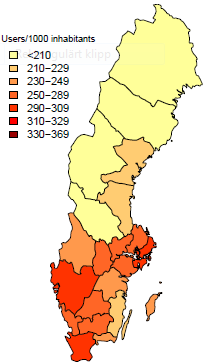 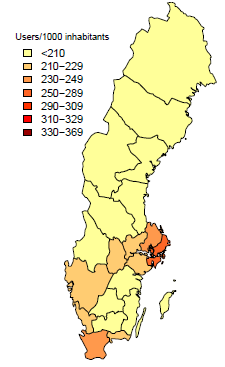 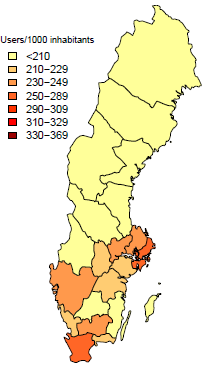 2012
2013
2014
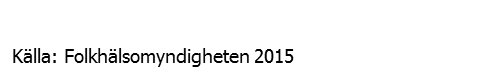 Figure 1.15.
18
2015-06-17
[Speaker Notes: Figure 1.15. 
Proportion of children 0-6 years treated with at least one course of antibiotics (J01 excl. methenamine) in 2012-2014 (user/1 000 children and year).]
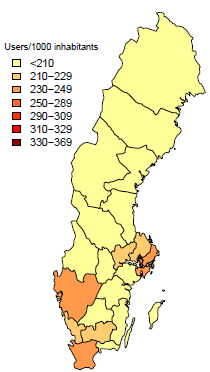 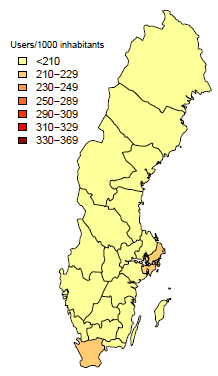 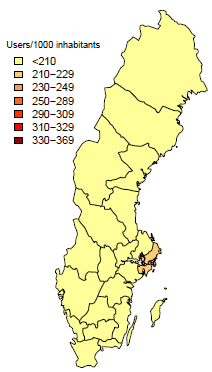 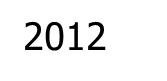 2013
2014
Källa: Folkhälsomyndigheten 2015
19
2015-06-17
[Speaker Notes: Figure 1.16. 
Proportion of people treated with at least one course of antibiotics (J01 excl. methenamine) in 2012-2014 (user/1 000 inhabitants and year).]
Figure 1.17.
20
2015-06-17
[Speaker Notes: Figure 1.17. 
Sales of antibiotics in outpatient care 2012-2014, prescriptions/1 000 inhabitants and year. The red line indicates the Swedish long term target of 250 prescriptions/1 000 inhabitants and year.
The data are sorted according to the sales in 2014.]
Figure 1.18.
21
2015-06-17
[Speaker Notes: Figure 1.18. 
Sales of antibiotics commonly used to treat RTI (J01AA02*, J01CE02, J01CA04, J01CR02, J01DB-DE and J01FA), UTI (J01CA08, J01EA01, J01MA02, J01MA06 and J01XE01), SSTI (J01FF01 and J01CF05) and other antibiotics in outpatient care 2014, per county, prescriptions/1 000 inhabitants. The data are sorted according to the county with the highest sales of antibiotics commonly used to treat RTI. 

*Excluding packages containing more than 50 tablets.]
Figure 1.19.
22
2015-06-17
[Speaker Notes: Figure 1.19. 
Proportion penicillin V of antibiotics commonly used to treat respiratory tract infections in children 0-6 years, per county, 2013-2014.
The red line indicates Strama´s goal at minimum 80% penicillin V.]
Figure 1.20.
23
2015-06-17
[Speaker Notes: Figure 1.20. 
Proportion of fluoroquinolones of antibiotics commonly used to treat urinary tract infections in women 18-79 years, per county, 2013-2014. 
The red line indicates Strama´s goal of maximum 10% fluoroquinolones.]
Figure 1.21.
24
2015-06-17
[Speaker Notes: Figure 1.21. 
Sales of antibiotics prescribed by dentists in outpatient care, 2009-2014.]
Figure 1.22.
25
2015-06-17
[Speaker Notes: Figure 1.22. 
Sales of antibiotics prescribed by dentists in outpatient care per county, 2009-2014, Antibiotics for systemic use (J01) and metronidazole (P01AB01).]
Table A, In focus National campaign for improved national safety
26
2015-06-17
[Speaker Notes: Table A, In Focus National campaign for improved patient safety
The sales of antibiotics in all Swedish counties, comparing the Patient safety initiative’s first measurement period (1 October 2010-30 Sep 2011) with the last measurement period (1 October 2013-30 September 2014).]
Table B, In focus National campaign for improved national safety
27
2015-06-17
[Speaker Notes: Table B, In focus National campaign for improved national safety 
Sales statistics at the national level of the 15 most commonly prescribed preparations (which accounted for 98 percent of all antibiotic prescriptions).
Comparing the Patient safety initiative’s first measurement period (1 October 2010-30 Sep 2011) with the last measurement period (1 October 2013-30 September 2014).]
Figure A, In focus National campaign for improved national safety
28
2015-06-17
[Speaker Notes: Figure A. 
Sales statistics of antibiotic prescriptions during the patient Safety Initiatives first comparative period (1 Oct 2009-30 Sep 2010) and
the four annual measurement periods October 2010 to September 2014 in the Nordic countries Sweden, Norway, Finland and Denmark.]
Figure 1.23.
29
2015-06-17
[Speaker Notes: Figure 1.23. Antibiotic groups often used within hospital care 2000-2014, DDD/100 patient-days in Swedish acute care hospitals.]
Table 1.3.
30
2015-06-17
[Speaker Notes: Table 1.3. DDD/100 patient-days in somatic medical care in Swedish acute care hospitals 2010-2014.]
Table 1.4.
31
2015-06-17
[Speaker Notes: Table 1.4. DDD/100 admissions in somatic medical care in Swedish acute care hospitals 2010-2014.]
Figure 1.24.
32
2015-06-17
[Speaker Notes: Figure 1.24. 
Percentage of narrow spectrum penicillins (penicillin V and G, J01CE) of all antibiotics in Swedish acute care hospitals 2014, per county.]
Table 1.5.
33
2015-06-17
[Speaker Notes: Table 1.5. 
Percentage DDD of broad spectrum antibiotics (piperacillin with tazobactam, carbapenems, fluroquinolones and cephalosporins) of all antibiotics in Swedish acute care hospitals 2013-2014, per county.]
* Includes all salens on requisition
Figure 1.25.
34
2015-06-17
[Speaker Notes: Figure 1.25. 
Percentage of broad spectrum antibiotics (fluoroquinolones, cephalosporins, piperacillin with tazobactam and carbapenems) of all antibiotics in Swedish acute care hospitals 2014, per county.]
Figure 1.26.
35
2015-06-17
[Speaker Notes: Figure 1.26. 
Antibiotic groups often used within hospital care 2000-2014, DDD/1 000 inhabitants and day.]
Figure A, In focus, A national IT tool for surveilliance
36
2015-06-17
[Speaker Notes: Figure A, In focus, A national IT tool for surveillian
Number of patients treated with antibiotics for the indication urinary tract infection without fever at the geriatric clinic in Kalmar County (July 2013- December 2014). The intervention was started in quarter 4 2013 (November), marked with red arrow in the figure.]
Figure B,  In focus, A national IT tool for surveilliance
37
2015-06-17
[Speaker Notes: Figure B, In focus, A national IT tool for surveilliance
Antibiotics prescribed for the indication community-acquired pneumonia in emergency unit in Kalmar County during July 2013 to December 2014.]
Table 1.6.
38
2015-06-17
[Speaker Notes: Table 1.6.
Antibiotic consumption in hospital care 2000-2014, DDD/1 000 inhabitants and day.]
Figure 1.27.
39
2015-06-17
[Speaker Notes: Figure 1.27. 
Cephalosporins in hospital care, 2000-2014, DDD/1 000 inhabitants and day.]
Table 1.7.
40
2015-06-17
[Speaker Notes: Table 1.7. 
Most reported adverse drug reactions related to antibiotic agents to the Swedish Medical Products Agency 2010-2014.]
Table 1.8.
41
2015-06-17
[Speaker Notes: Table 1.8. 
Number of most frequently spontaneously reported adverse events for fluoroquinolones and nitrofurantoin, during the period 2010 – 2014.]
Figure 1.28.
42
2015-06-17
[Speaker Notes: Figure 1.28.
Sales of broad spectrum antifungals in hospital care 2009-2014. DDD/1 000 inhabitants and day.]
Figure 2.1. number 1
43
2015-06-17
[Speaker Notes: FIGURE 2.1. number 1
Denominator data for humans. Number of requested analyses, and number of positive analyses or isolates. All per 100 000 inhabitants.]
Figure 2.1. number 2
44
2015-06-17
[Speaker Notes: FIGURE 2.1. number 2
Denominator data for humans. Number of requested analyses, and number of positive analyses or isolates. All per 100 000 inhabitants.]
Figure 2.1. number 3
45
2015-06-17
[Speaker Notes: FIGURE 2.1. number 3
Denominator data for humans. Number of requested analyses, and number of positive analyses or isolates. All per 100 000 inhabitants.]
Figure 2.1. number 4
46
2015-06-17
[Speaker Notes: FIGURE 2.1. number 4
Denominator data for humans. Number of requested analyses, and number of positive analyses or isolates. All per 100 000 inhabitants.]
Table 2.1.
47
2015-06-17
[Speaker Notes: TABLE 2.1. 
Distribution of species among human cases of ESBLproducing Enterobacteriaceae 2014.]
Figure 2.2.
48
2015-06-17
[Speaker Notes: FIGURE 2.2. 
The incidence (cases per 100 000 inhabitants) of ESBL-producing Enterobacteriaceae in Swedish counties 2010-2014, arranged according to incidence figures 2014.]
Figure 2.3. number 1
49
2015-06-17
[Speaker Notes: FIGURE 2.3. number 1
Age, gender and sample type distribution of human cases of ESBL-producing E. coli and K. pneumoniae 2014.]
Figure 2.3. number 2
50
2015-06-17
[Speaker Notes: FIGURE 2.3. number 2
Age, gender and sample type distribution of human cases of ESBL-producing E. coli and K. pneumoniae 2014.]
Figure 2.3. number 3
51
2015-06-17
[Speaker Notes: FIGURE 2.3. number 3
Age, gender and sample type distribution of human cases of ESBL-producing E. coli and K. pneumoniae 2014.]
Figure 2.3. number 4
52
2015-06-17
[Speaker Notes: FIGURE 2.3. number 4
Age, gender and sample type distribution of human cases of ESBL-producing E. coli and K. pneumoniae 2014.]
Figure 2.4.
53
2015-06-17
[Speaker Notes: FIGURE 2.4. 
Number of human cases of ESBL-CARBA annually notified in Sweden 2007-2014.]
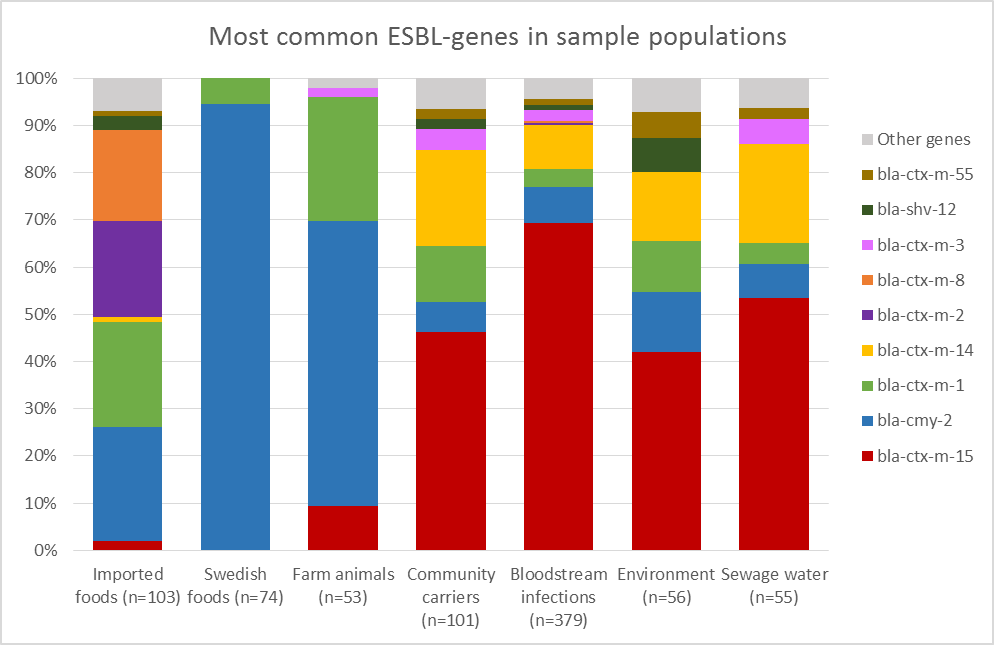 Källa: Folkhälsomyndigheten 2015
Figure, In Focus – ESBL producing Escherichia coli
54
2015-06-17
[Speaker Notes: Figure,  In Focus – ESBL producing Escherichia coli
Distribution of ESBL-genes.]
Figure 2.5.
55
2015-06-17
[Speaker Notes: Figure 2.5. 
Number of cases and types of ESBLCARBA in Enterobacteriaceae in Sweden 2009-2014. In samples from two persons in 2013, and in three persons 2014 two different enzyme types were detected in the same isolate, and in samples from five persons in 2013 and in six persons in 2014 the same enzyme type was detected in more than one bacterial species.]
Figure 2.6.
56
2015-06-17
[Speaker Notes: Figure 2.6. 
Carbapenemase subtypes isolated from human cases of ESBLCARBA notified in Sweden 2007-2014, presented in relation to region of acquisition.]
Table 2.4.
57
2015-06-17
[Speaker Notes: Table 2.4. 
Notifications of human cases of MRSA according to the Communicable Disease Act 2010-2014 by county.]
Figure 2.8.
58
2015-06-17
[Speaker Notes: Figure 2.8. 
Number of human cases of MRSA notified annually by country of infection, Sweden 2010-2014.]
Figure 2.9.
59
2015-06-17
[Speaker Notes: Figure 2.9. 
Incidence per age group of all notified domestic human cases of MRSA in Sweden 2010-2014.]
Figure 2.10.
60
2015-06-17
[Speaker Notes: Figure 2.10. 
Incidence of notified domestic human cases of MRSA in the age group 0-6 years in Sweden 2010-2014.]
Figure 2.11. A
61
2015-06-17
[Speaker Notes: Figure 2.11, A  
Indications for sampling of domestic MRSA cases in Sweden 2010-2014. Number of reported human cases each year is shown in brackets.]
Figure 2.12, A.
62
2015-06-17
[Speaker Notes: Figure 2.12, A. 
Epidemiological classification of domestic human cases of MRSA in Sweden 2010-2014. Number of reported cases each year is shown in brackets.]
Figure 2.12, B.
63
2015-06-17
[Speaker Notes: Figure 2.12, B. 
Epidemiological classification of imported human cases of MRSA in Sweden 2010-2014. Number of reported cases each year is shown in brackets.]
Table 2.5.
64
2015-06-17
[Speaker Notes: Table 2.5.
The ten most common spa-types among MRSA from notified human cases in 2010 - 2014. Number of notifications per spa-type and percent PVL-positive isolates are shown for 2013 and 2014.]
Table 2.6.
65
2015-06-17
[Speaker Notes: Table 2.6. 
The ten most common spa-types among MRSA from notified human cases with domestically acquired MRSA and MRSA acquired abroad (imported), respectively, for 2014.
Number of notifications per spa-type and percent PVL-positive isolates are shown.]
Figure 2.14.
66
2015-06-17
[Speaker Notes: Figure 2.14. 
Number of human cases of VRE annually notified in Sweden 2006-2014 by country of infection. Numbers of reported cases are shown in brackets.]
Table 2.9.
67
2015-06-17
[Speaker Notes: Table 2.9. 
VRE-notifications according to the Communicable Disease Act 2007-2014 by species and van-gene.]
Table 3.1.
68
2015-06-17
[Speaker Notes: Table 3.1. 
Salmonella from blood cultures in Sweden 2014. Data collected from reporting laboratories covering approximately 48 % of the Swedish population.]
Figure 4.1.
69
2015-06-17
[Speaker Notes: Figure 4.1. 
Yearly number of bloodstream infections by seven pathogens reported to EARS-Net from Sweden 2007-2014 by participating laboratories. 
Acinetobacter species was introduced in 2014, but data not shown in figure.]
Table 4.1.
70
2015-06-17
[Speaker Notes: Table 4.1. 
Antimicrobial resistance in isolates from bloodstream infections of eight pathogens included in EARSS/EARS-Net surveillance during the years 2007-2014]
Figure 4.2.
71
2015-06-17
[Speaker Notes: Figure 4.2. 
Proportion of resistance to third generation cephalosporins in E. coli, K. pneumoniae and P. aeruginosa. Swedish data in EARSNet 2007-2014, from partic]
Table 4.2.
72
2015-06-17
[Speaker Notes: Table 4.2. 
Antimicrobial resistance in invasive isolates of Streptococcus pyogenes, Streptococcus agalactiae and Haemophilus influenzae during seven years (2008-2014).]
Figure 4.3.
73
2015-06-17
[Speaker Notes: Figure 4.3. 
Proportion, %, resistant E. coli isolates from urine, 2002-2014. Resistance (R) to fluoroquinolones was tested by nalidixic acid (screening for I+R) 2002-2011, and by ciprofloxacin from 2011 and onwards.
Zone breakpoints relevant at the time of testing were always used.]
Figure 4.4.
74
2015-06-17
[Speaker Notes: Figure 4.4. 
Proportion, %, resistant K. pneumoniae isolates from urine, 2005-2014. Resistance (R) to fluoroquinolones was tested by nalidixic acid (screening for I+R) 2005-2011, and by ciprofloxacin from 2011 and onwards. Zone breakpoints relevant at the time of testing were always used.]
Figure 4.5.
75
2015-06-17
[Speaker Notes: Figure 4.5. 
Proportion, %, resistant Pseudomonas aeruginosa isolates for four groups of antibiotics tested, 2006-2014 (no data collected in 2008).
Zone breakpoints relevant at the time of testing were always used.]
Figure 4.6.
76
2015-06-17
[Speaker Notes: Figure 4.6. 
Proportion, %, resistant Staphylococcus aureus isolates from skin and soft tissue infections 2002-2014. In 2005 only results from infections in elderly (> 65 years) patients were reported.]
Figure 4.7.
77
2015-06-17
[Speaker Notes: Figure 4.7.
Proportion, % resistant Streptococcus pneumoniae isolates from respiratory tract specimens 1994-2014.]
Figure 4.8.
78
2015-06-17
[Speaker Notes: Figure 4.8.
Proportion, %, resistant isolates of Haemophilus influenzae from respiratory tract specimens 1994-2014 (no data collected in 2002-2004, 2006-2007). In 2010-2014 beta-lactamase producing isolates were separated from isolates with other beta-lactam resistance mechanisms by use of penicillin G 1 unit disk using the following interpretation: 6 mm = beta-lactamase production, 7-11 mm = other beta-lactam resistance.]
Table 4.3.
79
2015-06-17
[Speaker Notes: Table 4.3. 
Clostridium difficile types resistant to erythromycin, clindamycin and moxifloxacin in Sweden 2014 (n=412).]
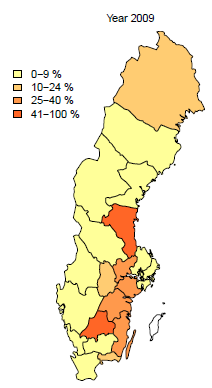 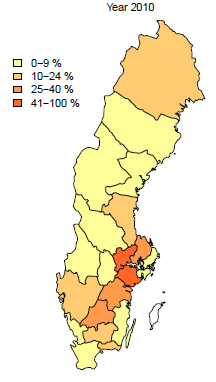 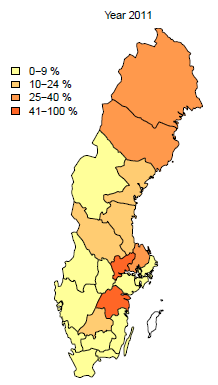 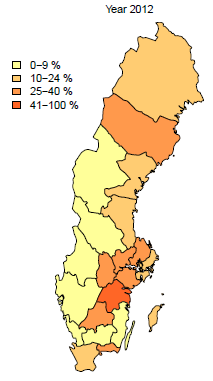 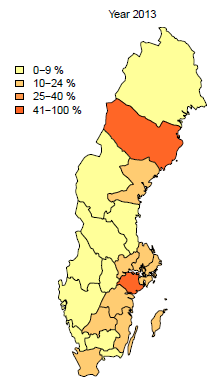 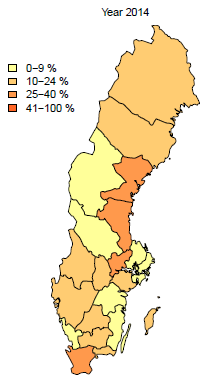 Figure 4.9.
80
Källa: Folkhälsomyndigheten2015
2015-06-17
[Speaker Notes: Figure 4.9. 
Proportion of Clostridium difficile isolates with resistance to moxifloxacin per county 2009-2014.]
Table 4.4.
81
2015-06-17
[Speaker Notes: Table 4.4. 
Proportion of antibiotic resistance (%) and β-lactamase production of Swedish Neisseria gonorrhoeae strains 2007-2014]
Table 4.5.
82
2015-06-17
[Speaker Notes: Table 4.5. 
Drug resistant tuberculosis in Sweden 2005-2014.]
Table 7.1.
83
2015-06-17
[Speaker Notes: Table 7.1. 
Population by county and age group. December 31st 2014.]
Table 7.2.
84
2015-06-17
[Speaker Notes: Table 7.2. Population in Sweden 2000-2014 - Number represent the population by December 31st 2014.]
Table 7.3.
85
2015-06-17
[Speaker Notes: Table 7.3. 
Number of admissions and patient-days in somatic medical care in Sweden, 2009-2013]
Table 7.4.
86
2015-06-17
[Speaker Notes: Table 7.4. 
Number of admisions and paitent-days in somatic medical care 2013. Data represent production by acute care hospitals in the counties.]
Table 7.5.
87
2015-06-17
[Speaker Notes: Table 7.5. 
Denominator data from the microbiological laboratories 2014.]
Table
88
2015-06-17
[Speaker Notes: Table 7.10. DDD for all antibiotic substances (J01) sold in Sweden in 2014. Substances are sorted according to ATC-code.]